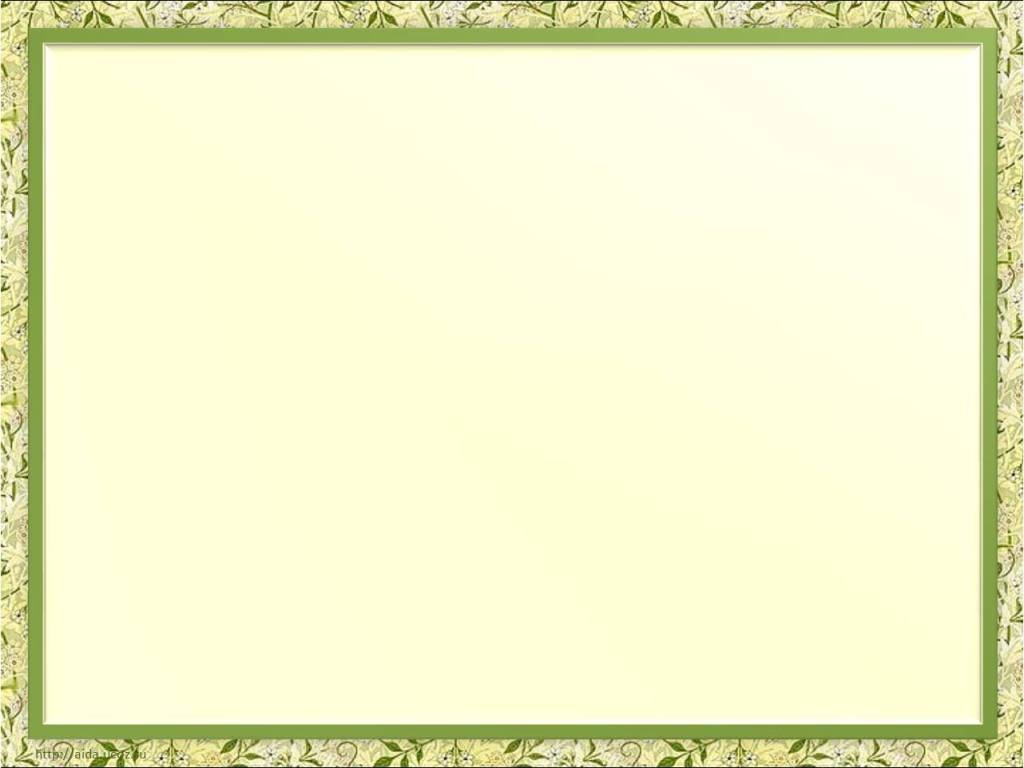 МАОУ «Средняя  общеобразовательная школа № 2»
Проектирование современного урока биологии, географии в соответствии с требованиями ФГОС
Колпашево, 2014
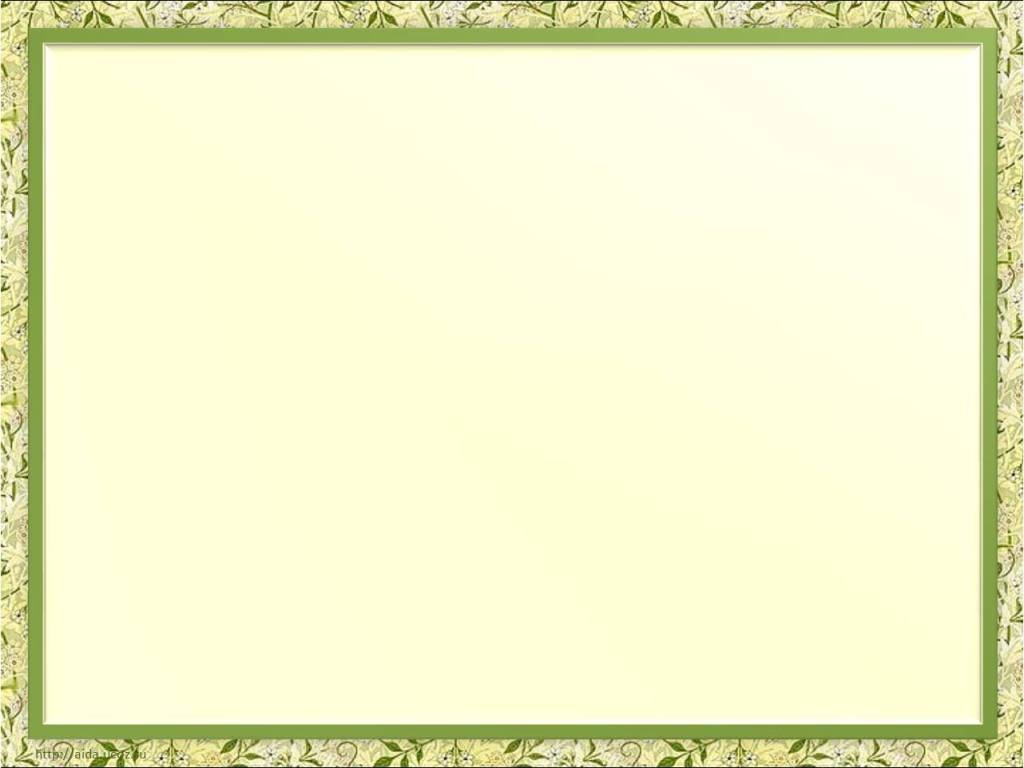 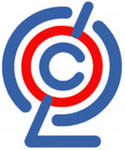 Я слышу – я забываю,   
Я вижу – я запоминаю, 
Я делаю – я усваиваю.
		Китайская мудрость
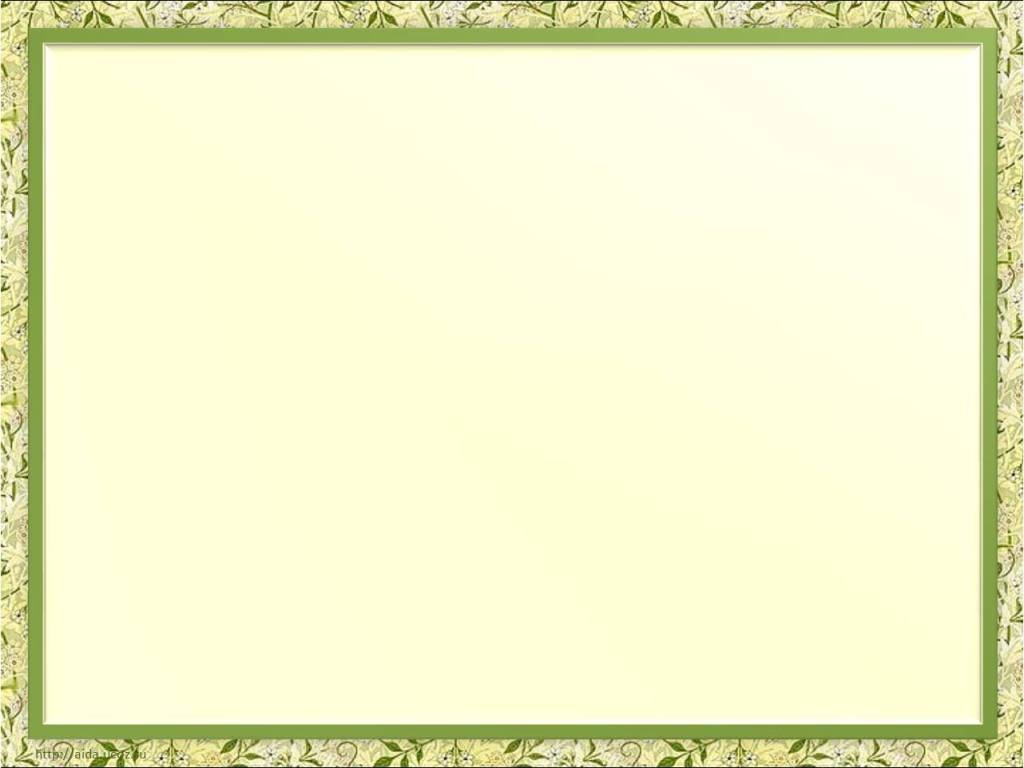 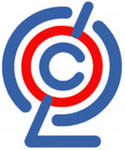 В основе Стандартов нового поколения лежит системно-деятельностный подход, который предполагает воспитание и развитие качеств личности, отвечающих требованиям информационного общества, задачам построения демократического гражданского общества. Системно-деятельностный подход нацелен на развитие личности, на формирование гражданской идентичности. Обучение должно быть организовано так, чтобы целенаправленно вести за собой развитие.
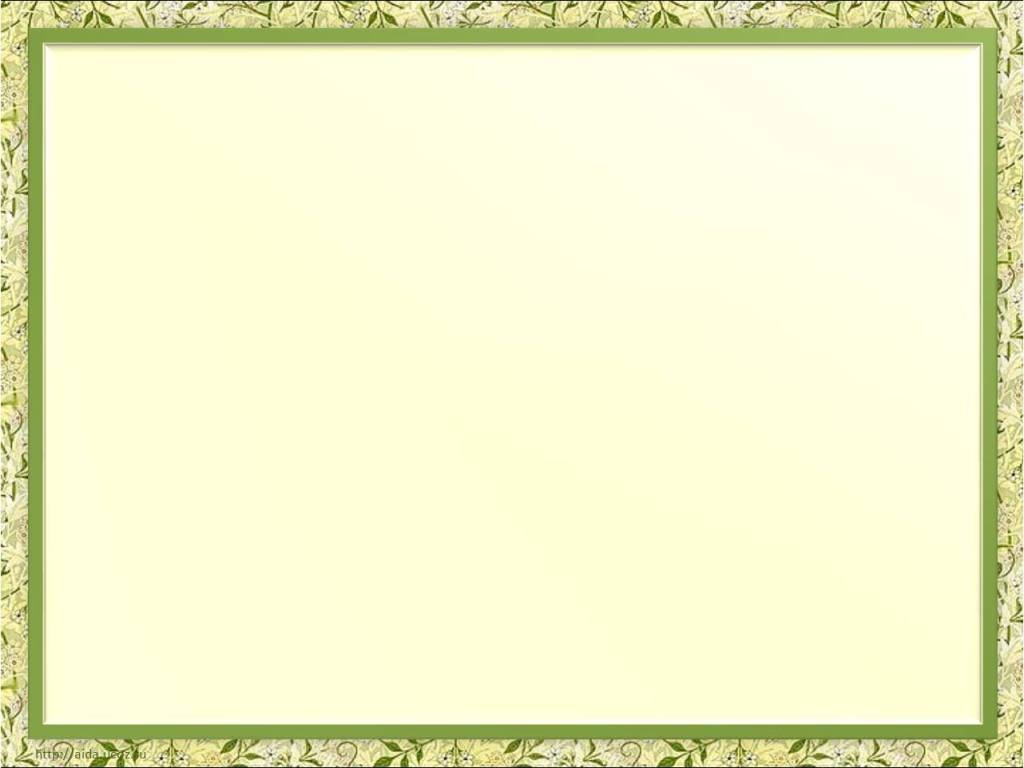 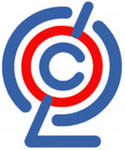 Важнейшая задача современной системы образования – «научить учиться»
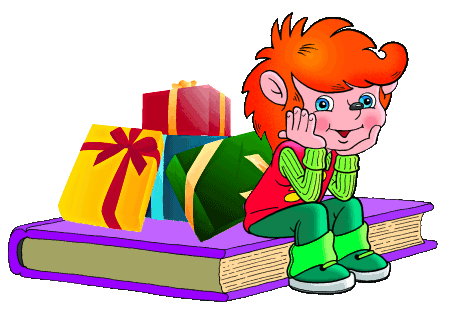 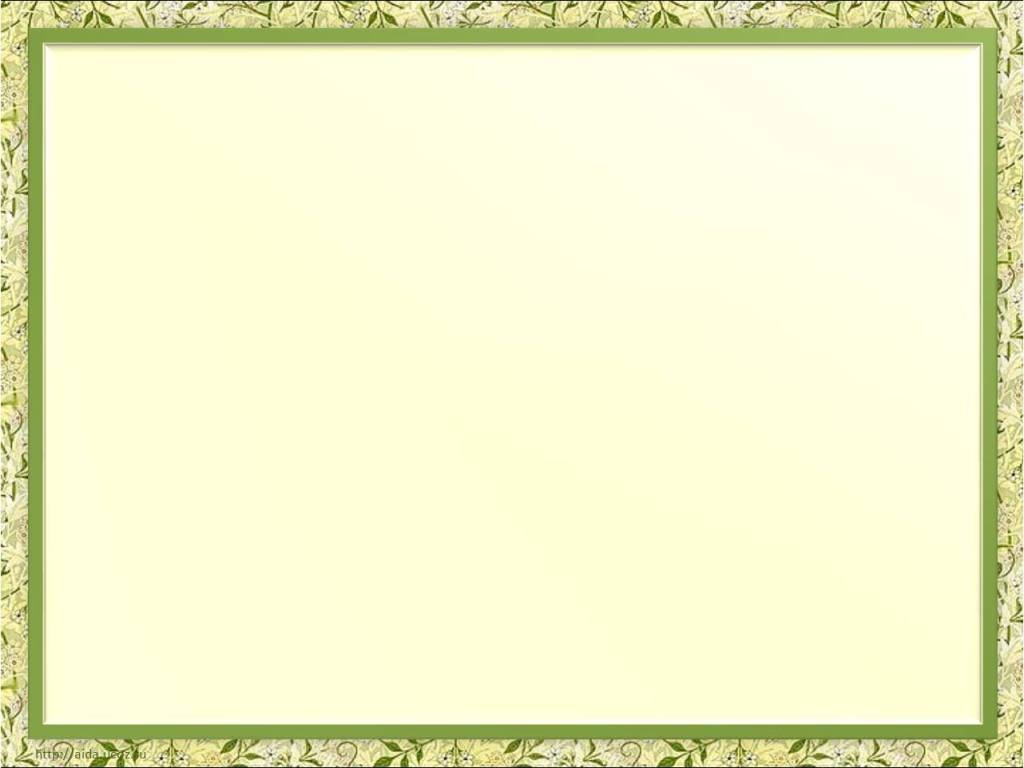 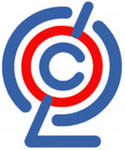 Задачи системно-деятельностного подхода:
научить получать знания (учить учиться);

 научить работать и зарабатывать (учение для труда);

 научить жить (учение для бытия);

 научить жить вместе (учение для совместной жизни).
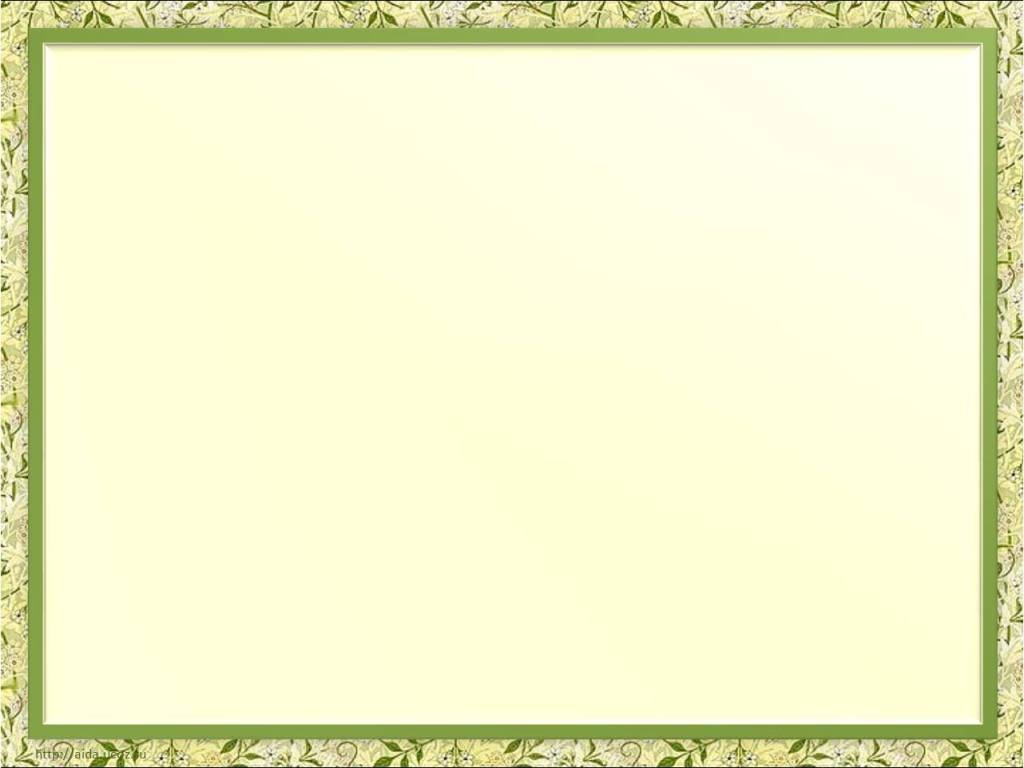 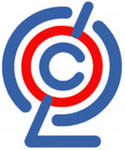 Система дидактических принципов:
Принцип деятельности 

Принцип непрерывности 

Принцип целостности 

Принцип минимакса
 
Принцип психологической комфортности

Принцип вариативности 

Принцип творчества
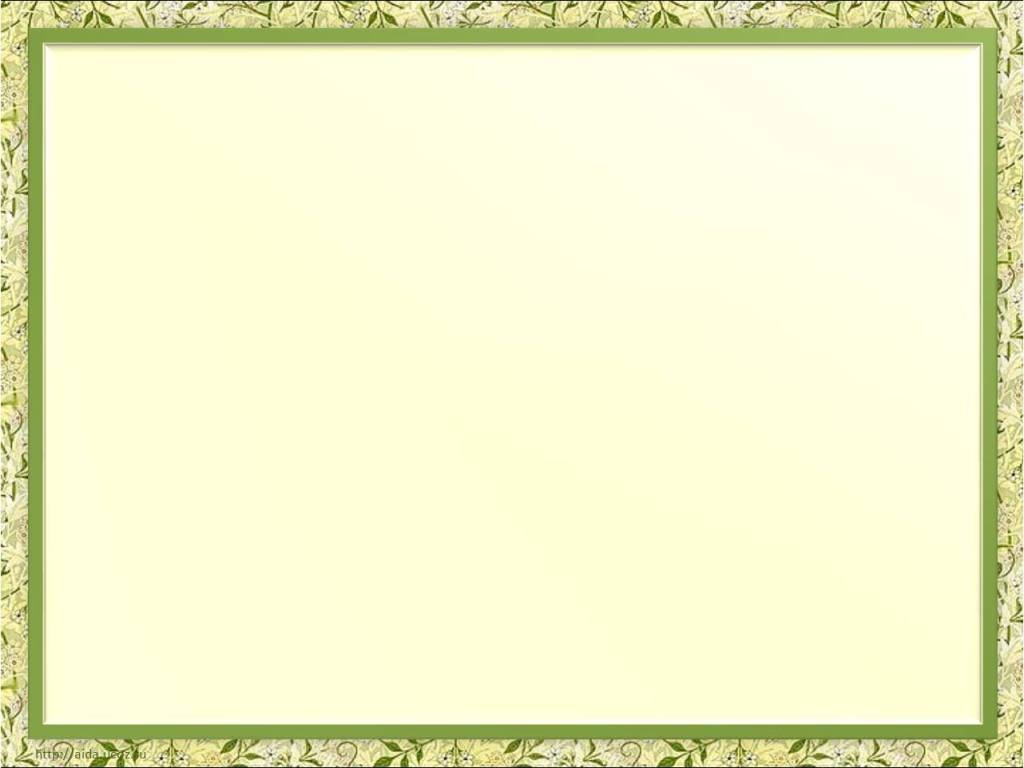 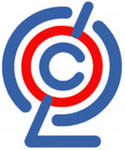 Нужно, чтобы дети, по возможности, учились самостоятельно, а учитель руководил этим самостоятельным процессом и давал для него материал.
					К.Д. Ушинский
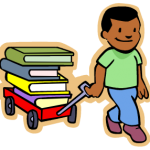 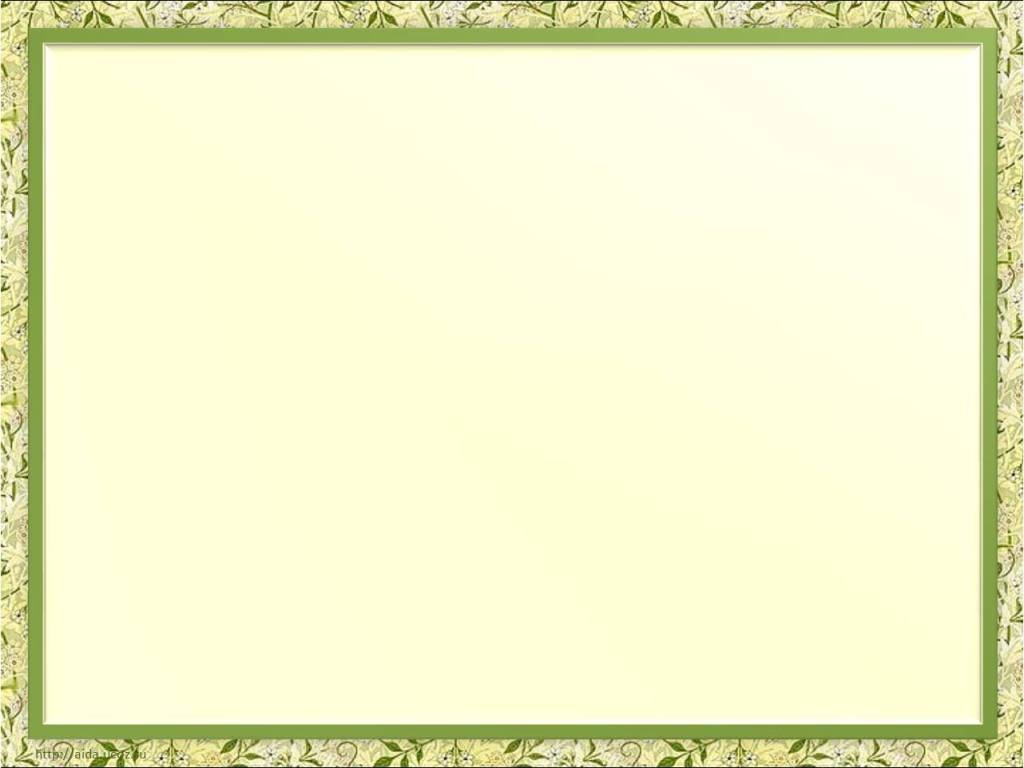 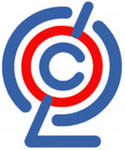 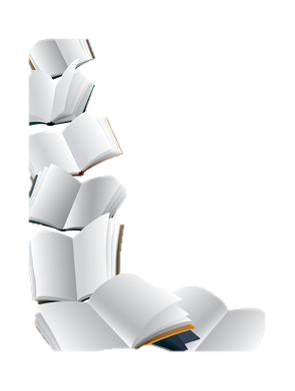 Великая цель образования - не знания, а действия.
Г. Спенсер
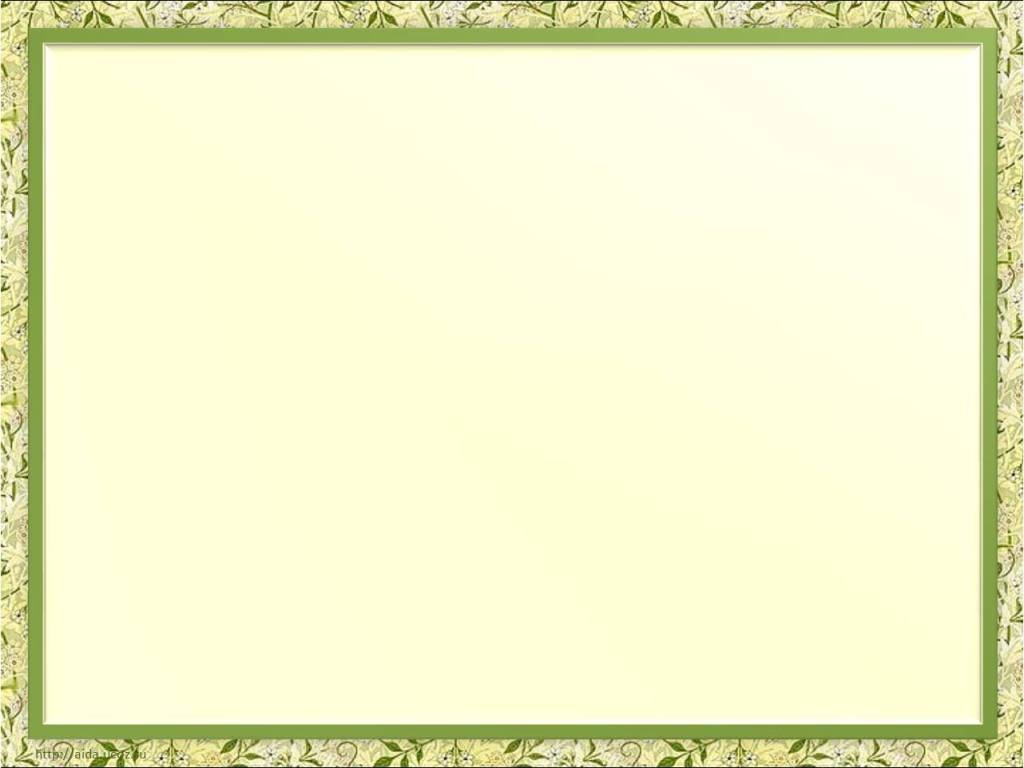 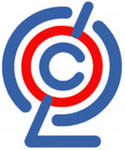 Требования к современному уроку
хорошо организованный урок  в хорошо оборудованном кабинете должен иметь хорошее начало и хорошее окончание.
 учитель должен спланировать свою деятельность и деятельность учащихся, четко сформулировать тему, цель, задачи урока;
 урок должен быть проблемным и развивающим: учитель сам нацеливается на сотрудничество с учениками и умеет направлять учеников на сотрудничество с учителем и одноклассниками;
 учитель организует проблемные и поисковые ситуации, активизирует деятельность учащихся;
 вывод делают сами учащиеся;
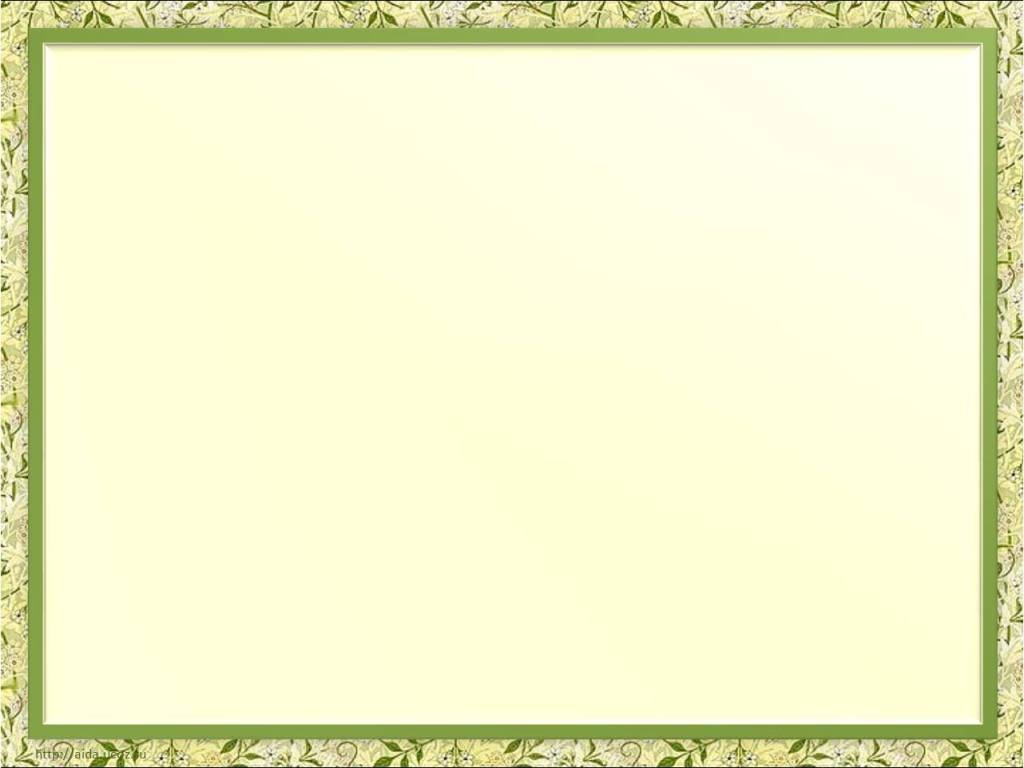 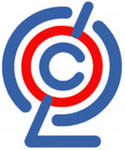 Требования к современному уроку
минимум репродукции и максимум творчества и сотворчества;
 времясбережение и здоровьесбережение;
 в центре внимания урока - дети;
 учет уровня и возможностей учащихся, в котором учтены  такие аспекты, как профиль класса, стремление учащихся, настроение детей;
 умение демонстрировать методическое искусство учителя;
 планирование обратной связи;
 урок должен быть добрым.
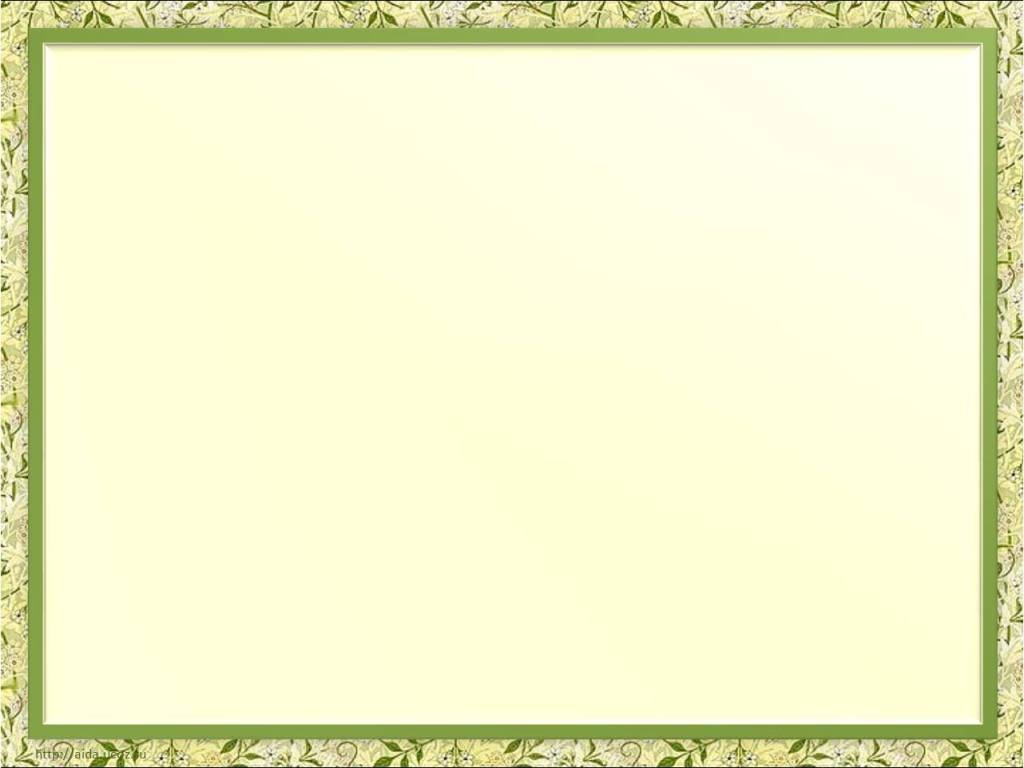 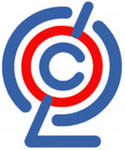 Главная методическая цель урока при системно-деятельностном обучении – создание условий для проявления познавательной активности учеников.
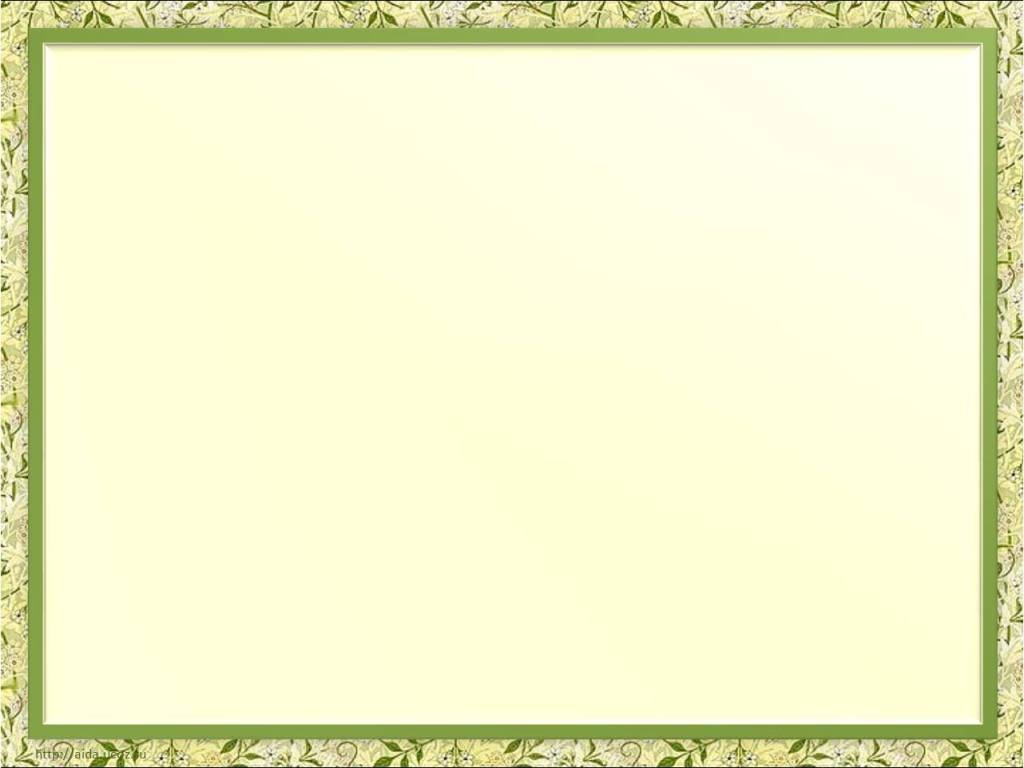 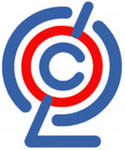 Этапы проектирования урока:
Определение темы учебного материала

Тип дидактической цели темы

Тип дидактической цели урока

Определение типа урока

Продумывание структуры урока

Обеспеченность урока

Отбор содержания учебного материала
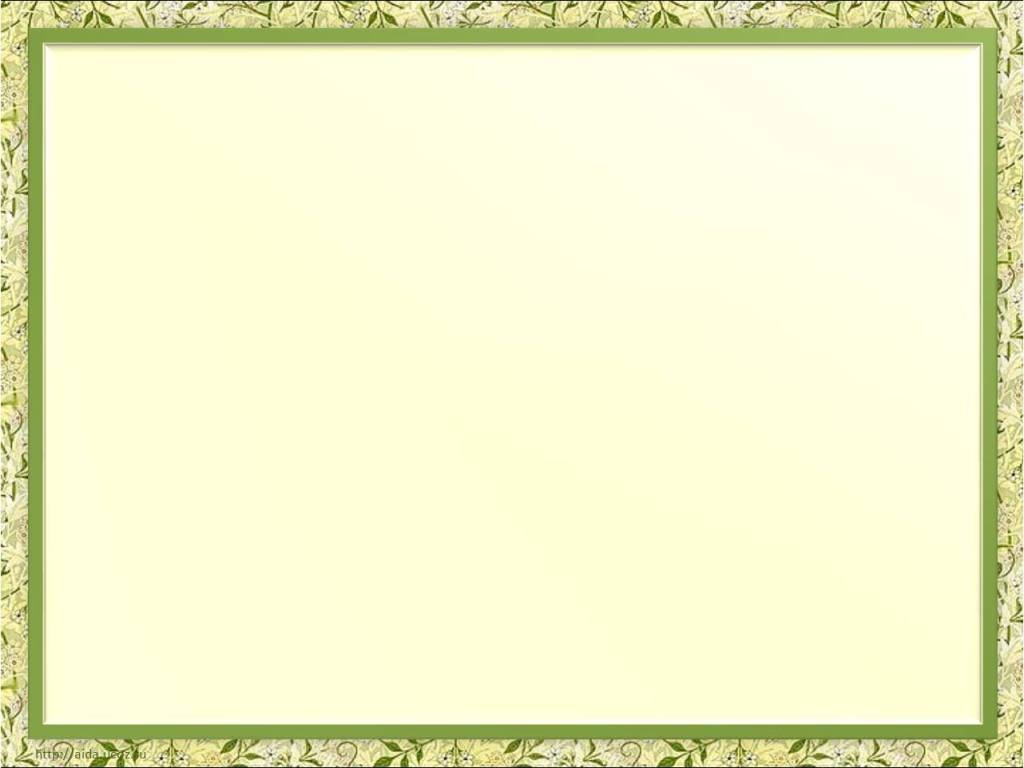 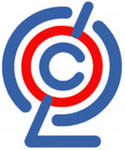 Этапы проектирования урока:
8.	Выбор методов обучения

9.	Выбор форм организации педагогической деятельности

10.	Продумывание универсальных учебных действий

11. Самоанализ учащихся

12. Рефлексия урока

 13. Дифференцированное домашнее задание
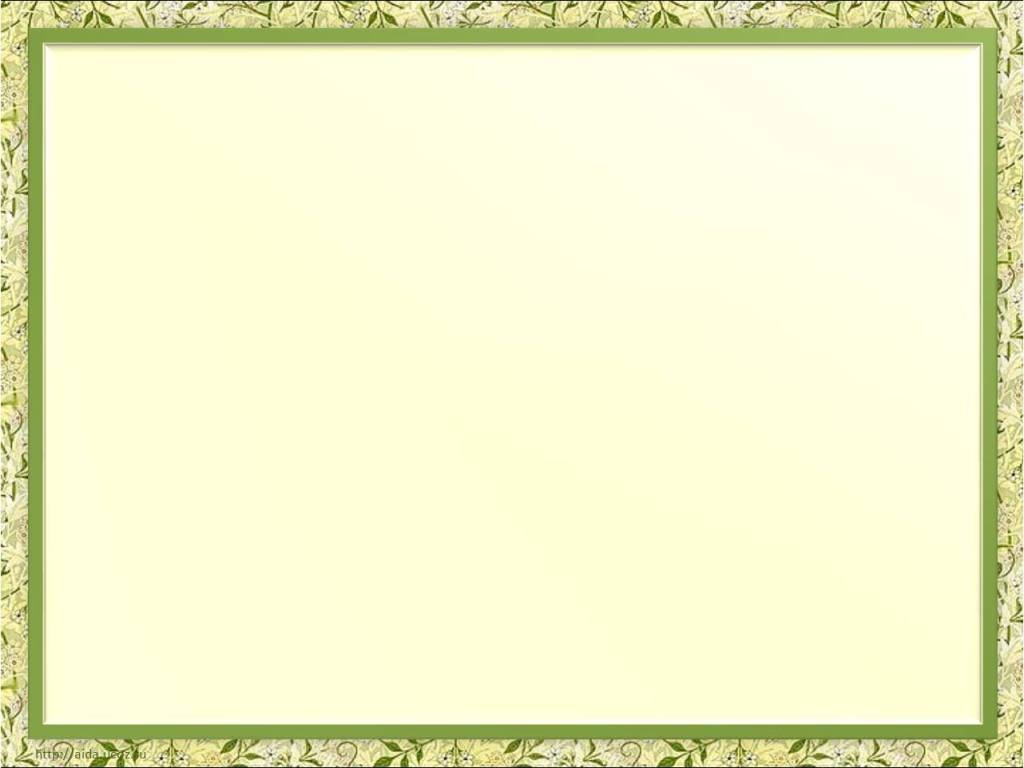 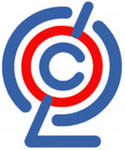 Типология уроков на основе системно-деятельностного подхода
Уроки «открытия» нового знания
Уроки отработки умений и рефлексии
Уроки общеметодологической направленности
Уроки развивающего контроля
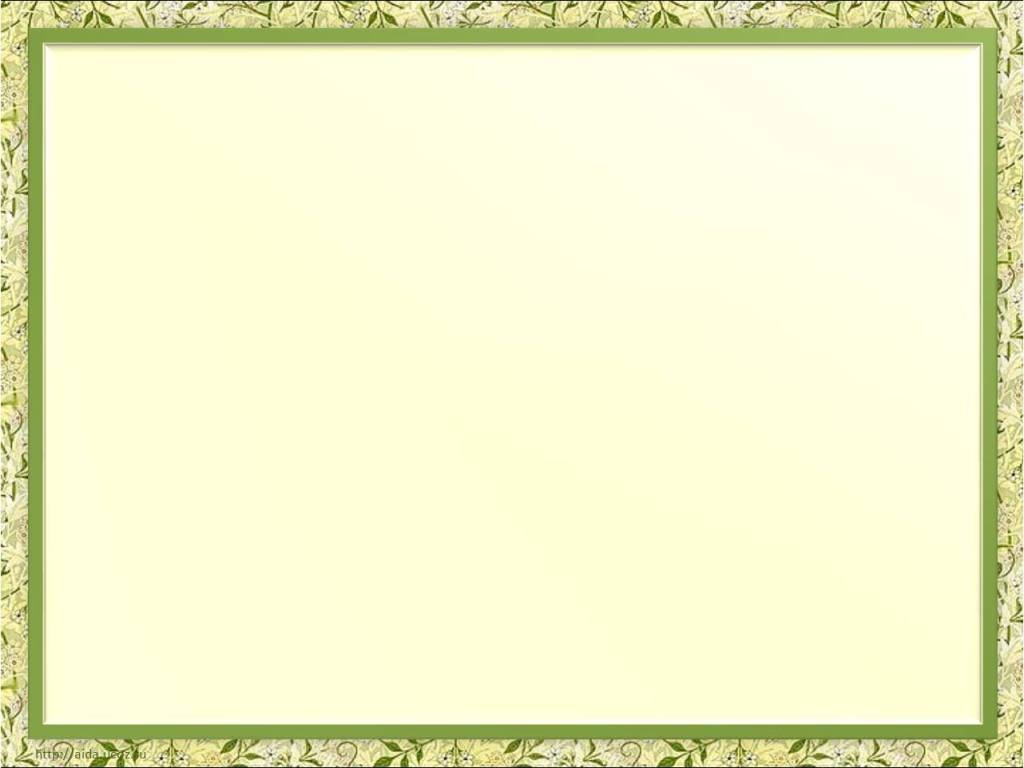 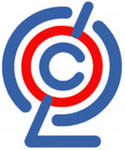 Урок «открытия» нового знания
Деятельностная цель: формирование у учащихся умений реализации новых способов действия.
Содержательная цель: расширение понятийной базы за счет включения в нее новых элементов.
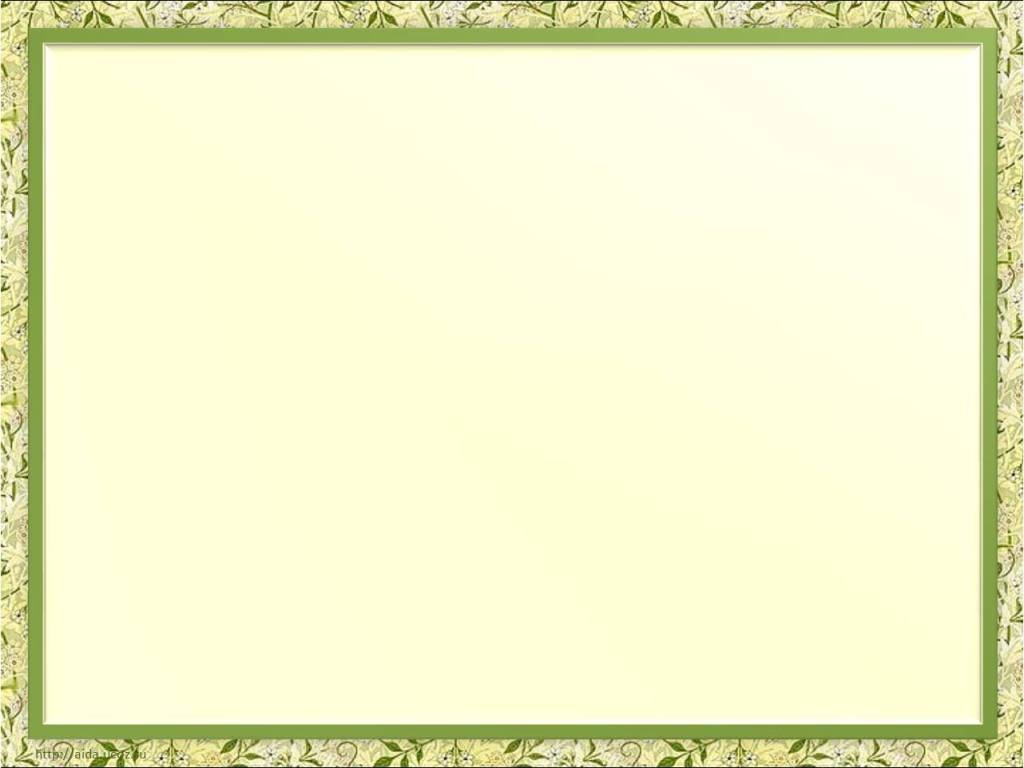 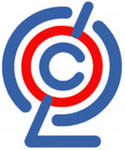 Структура урока «открытия» 
нового знания
Этап мотивации (самоопределения) учебной деятельности.
Этап актуализации и пробного учебного действия.
Этап выявления места и причин затруднения (определение границ знания и незнания).
Этап построения проекта выхода из затруднения.
Этап реализации построенного проекта.
Этап первичного закрепления с проговариванием во внешней речи.
Этап самостоятельной работы с самопроверкой по эталону.
Этап включения в систему знаний и повторения.
Этап рефлексии учебной деятельности на уроке.
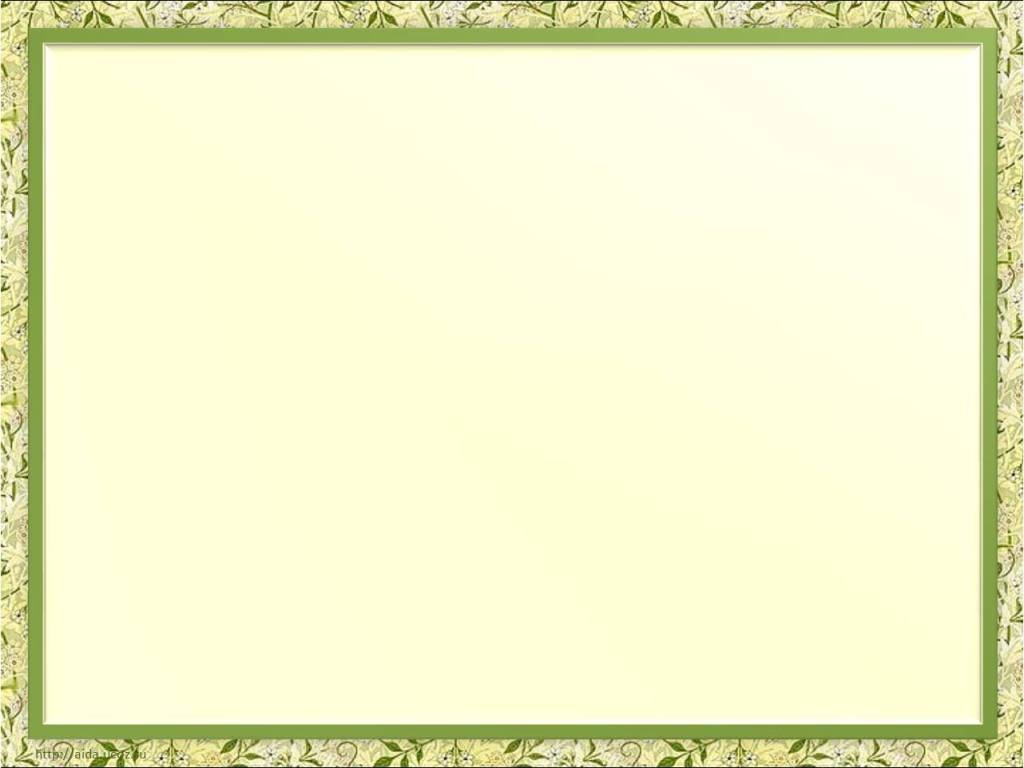 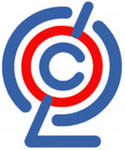 Урок отработки умений и  рефлексии
Деятельностная цель: формирование у учащихся способностей к рефлексии коррекционно-контрольного типа и реализации коррекционной нормы (фиксирование собственных затруднений в деятельности, выявление их причин, построение и реализация проекта выхода из затруднения и т.д.).
Содержательная цель: закрепление и при необходимости коррекция изученных способов действий - понятий, алгоритмов и т.д.
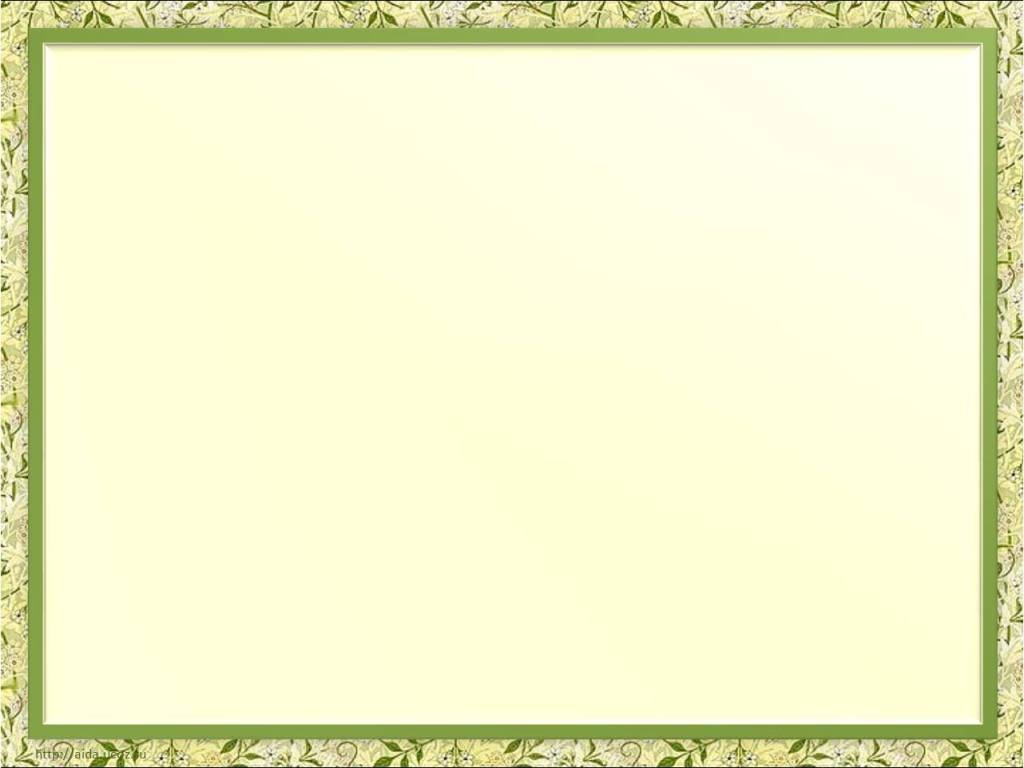 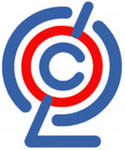 Урок общеметодологической направленности
Деятельностная цель: формирование у учащихся деятельностных способностей и способностей к структурированию и систематизации изучаемого предметного содержания.
Содержательная цель: построение обобщенных деятельностных норм и выявление теоретических основ развития содержательно-методических линий курсов.
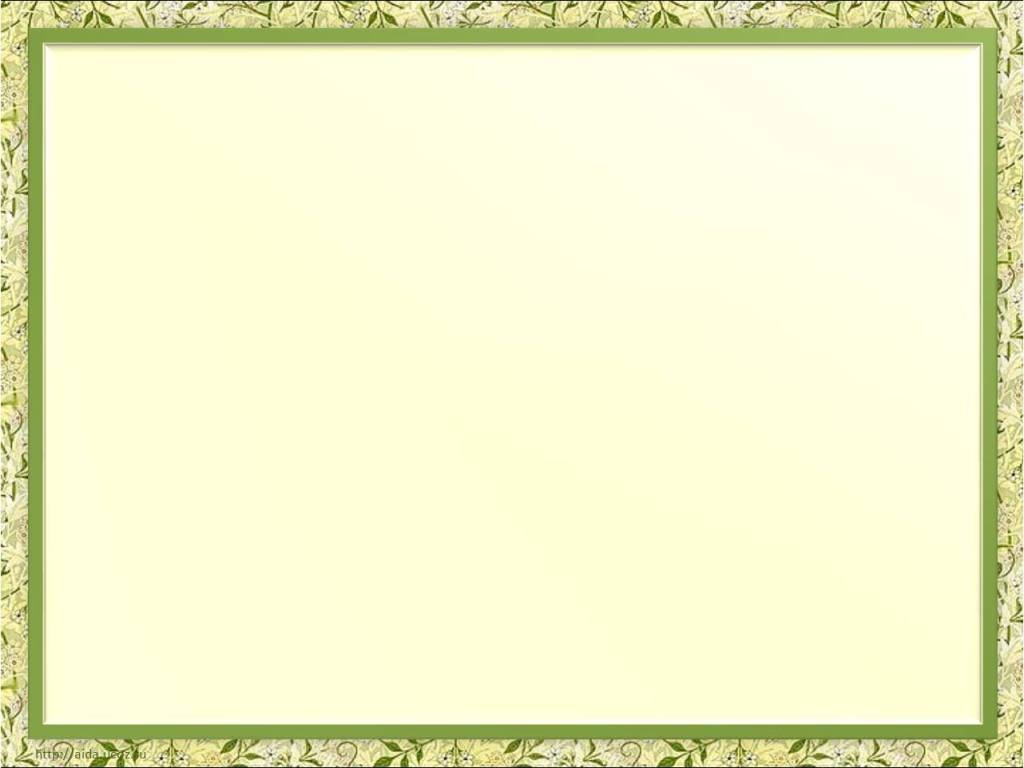 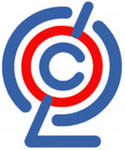 Урок развивающего контроля
Деятельностная цель: формирование у учащихся способностей к осуществлению контрольной функции.
Содержательная цель: контроль и самоконтроль изученных понятий и алгоритмов.
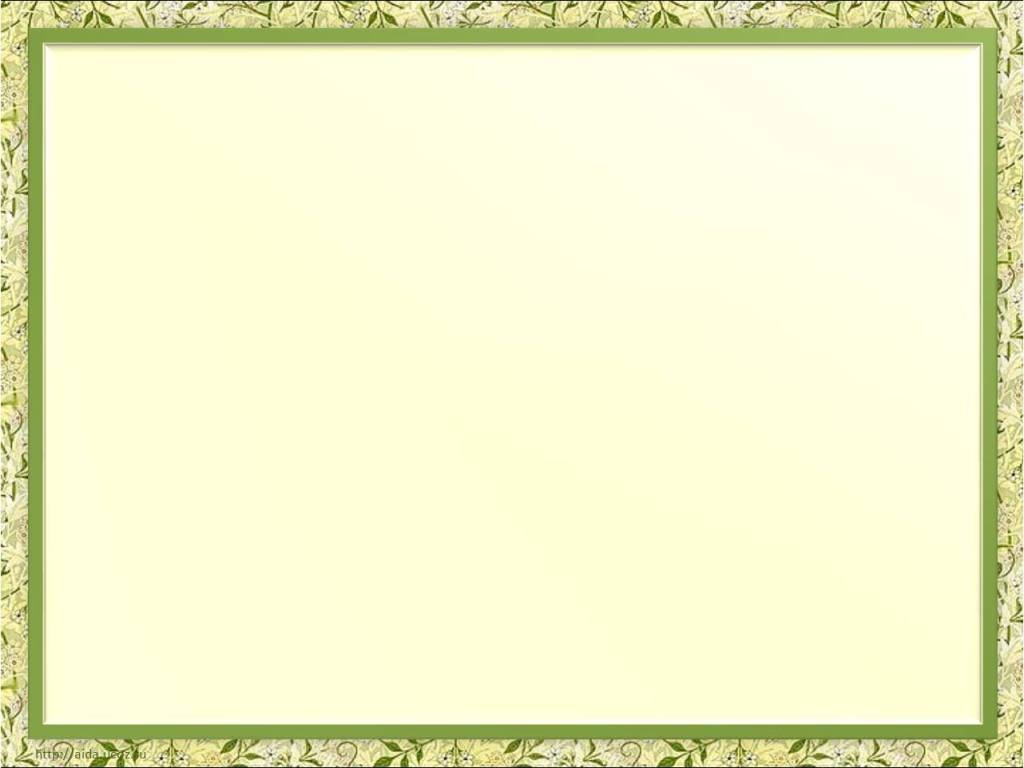 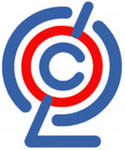 Технологическая карта урока
Целевой блок
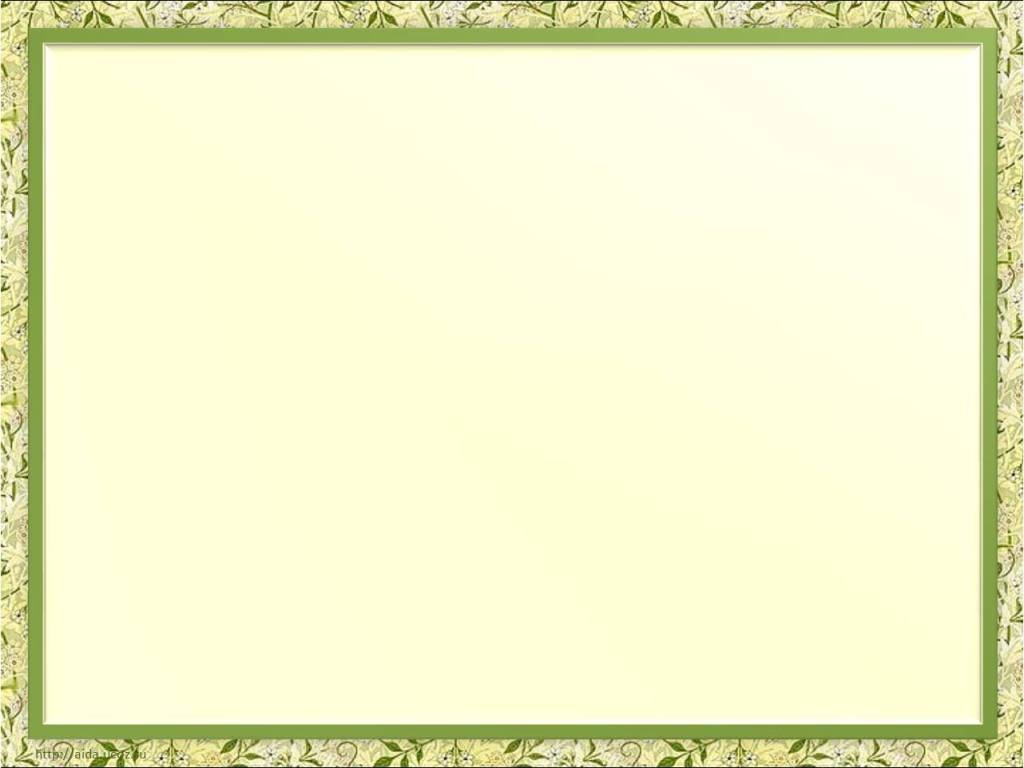 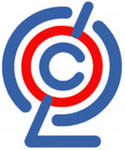 Инструментальный блок
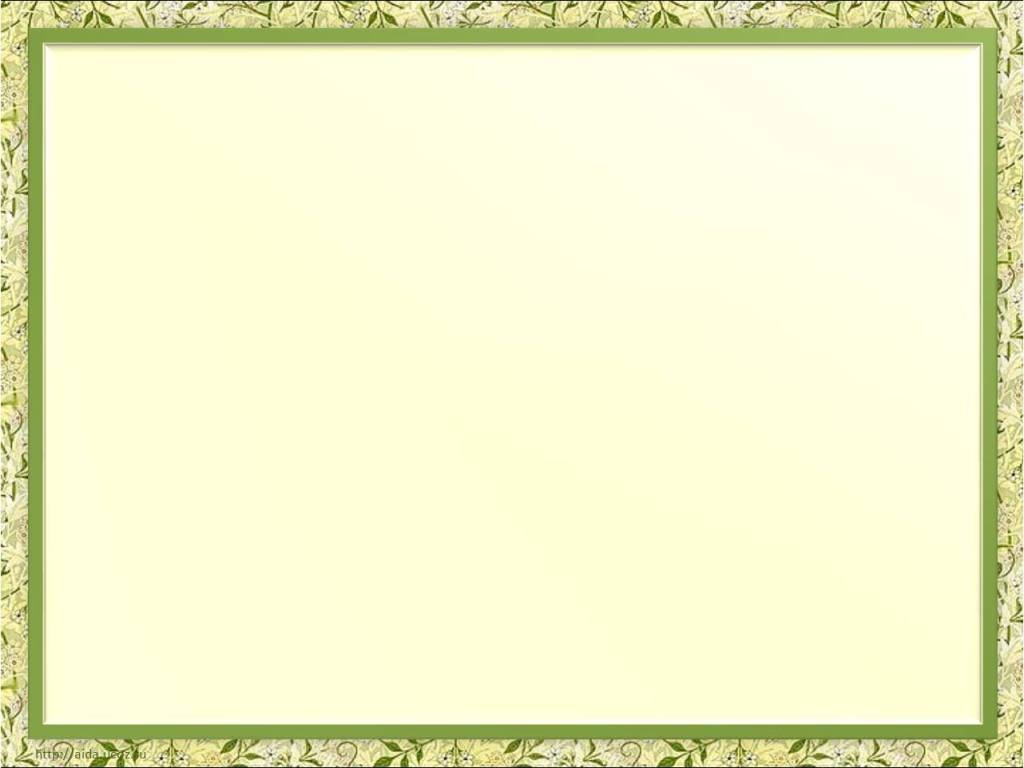 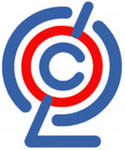 Организационно-деятельностный блок
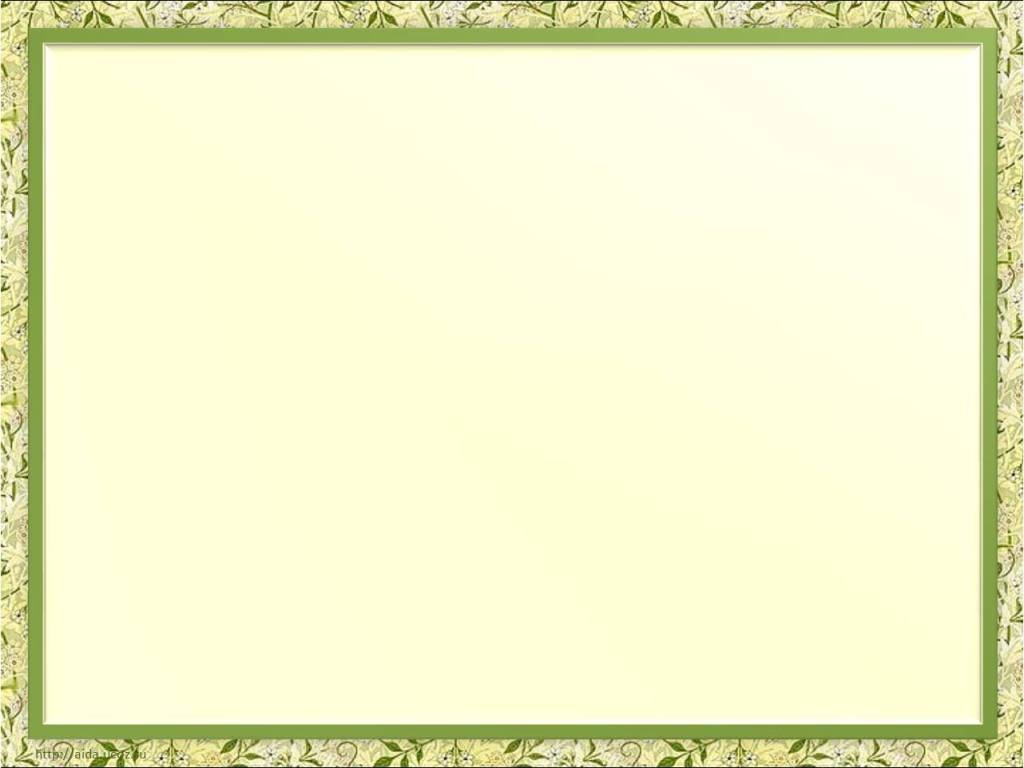 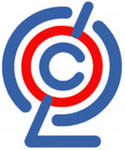 Использование технологической карты обеспечивает условия для повышения качества обучения, так как:
учебный процесс по освоению темы (раздела) проектируется от цели до результата;
используются эффективные методы работы с информацией;
организуется поэтапная самостоятельная учебная, интеллектуально-познавательная и рефлексивная деятельность школьников;
обеспечиваются условия для применения знаний и умений в практической деятельности.
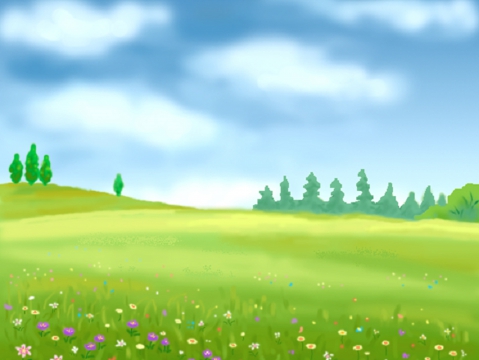 В сказочном царстве, почвенном государстве…
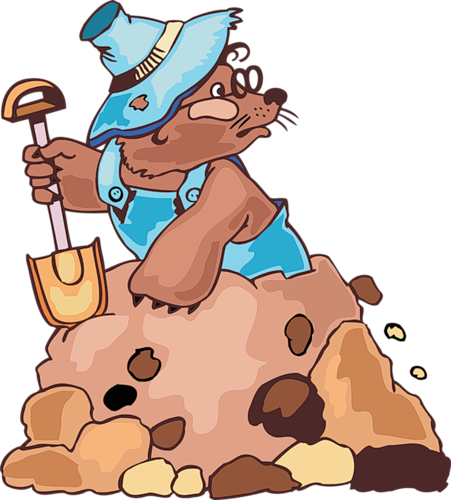 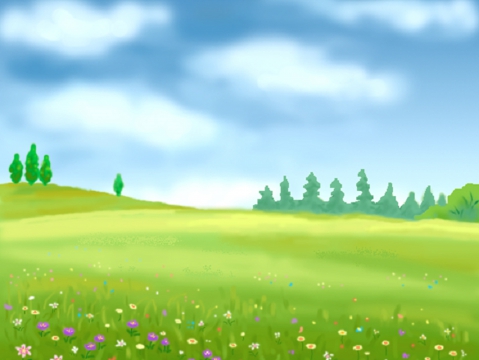 Этапы урока:
Организационный момент: отмечена готовность учащихся к уроку. Дан положительный настрой на плодотворное сотрудничество.
Мотивация к учебной деятельности, подготовка к осознанному восприятию нового материала.
Создание проблемной ситуации и формулирование проблемного вопроса урока.
Поиск решения проблемы. Организация  работы в группах по заданиям в рабочих листах.
Самоанализ – рефлексия.
Дифференцированное домашнее задание.
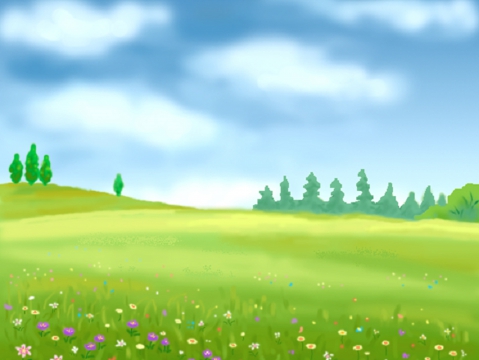 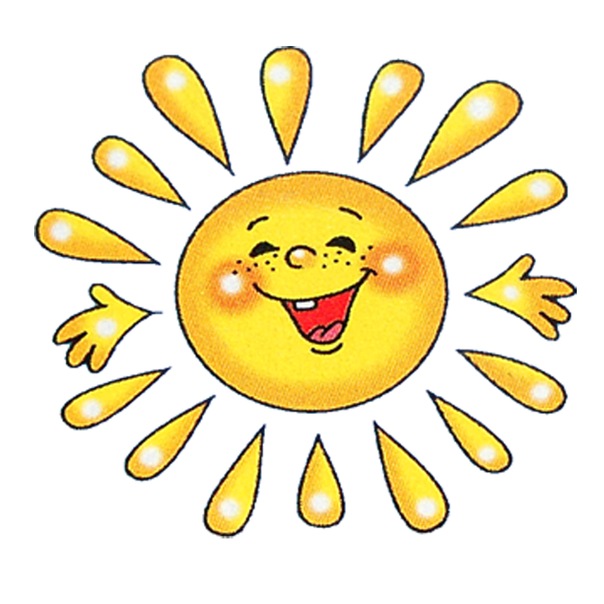 Символ доброжелательного отношения друг к другу
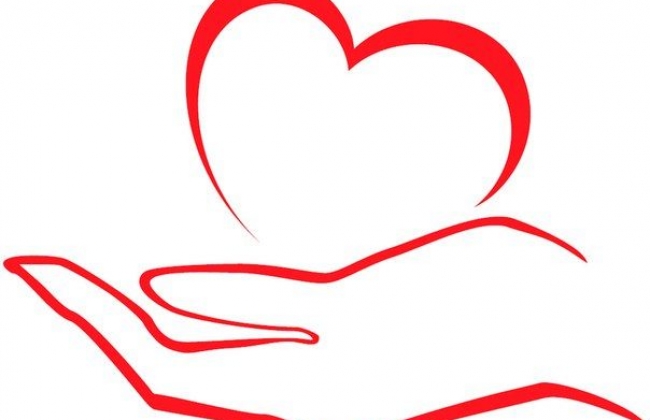 Символ хорошего настроения
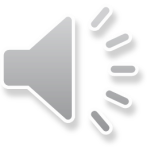 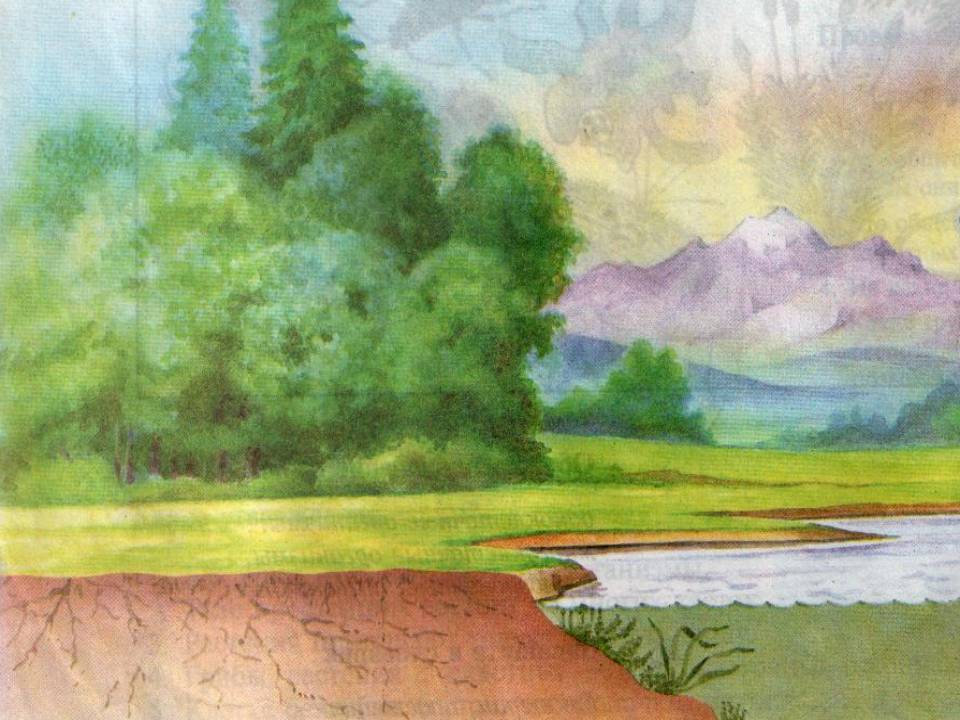 Государства – это среды обитания сказочного царства
Наземно-воздушная
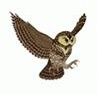 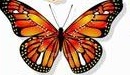 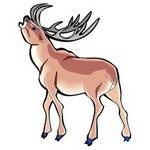 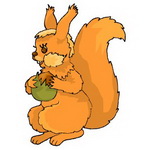 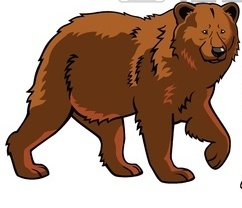 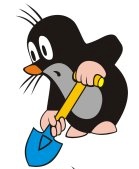 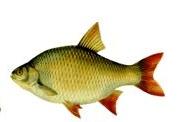 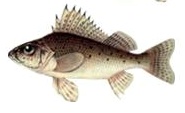 Почвенная
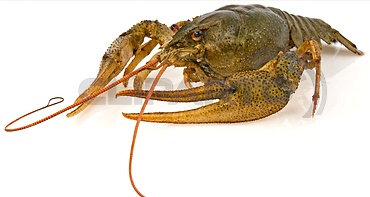 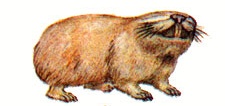 Водная
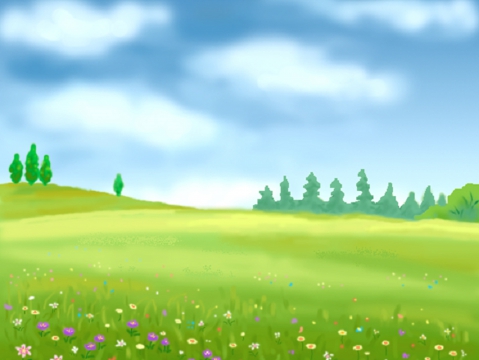 Проблемный вопрос
Может ли быть почва 
средой обитания?
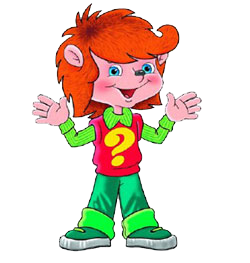 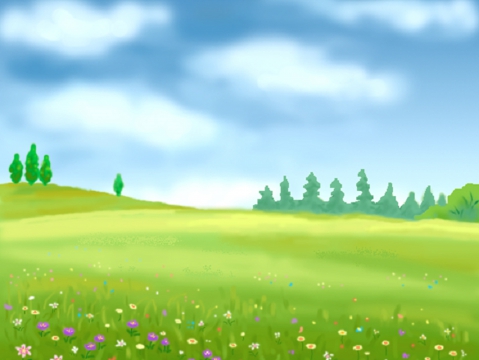 Почва
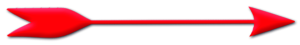 Состав почвы
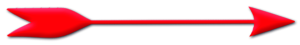 Условия жизни в почве
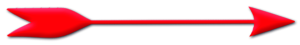 Обитатели
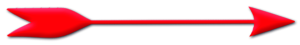 Приспособления к жизни в почве
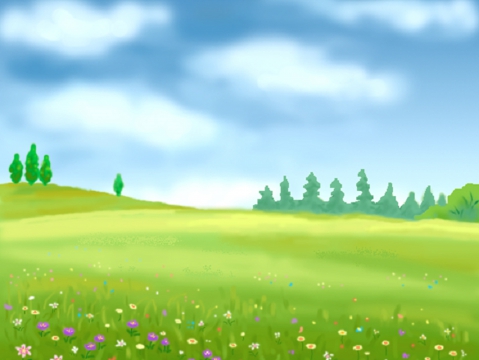 Работа с текстом и заполнение таблицы
Задания группам
1 группа – работа с текстом «Крот – подземный житель»
2 группа - работа с текстом «Слепыш – грызун без глаз» 
3 группа – работа с текстом «Медведка обыкновенная или сверчок-крот»
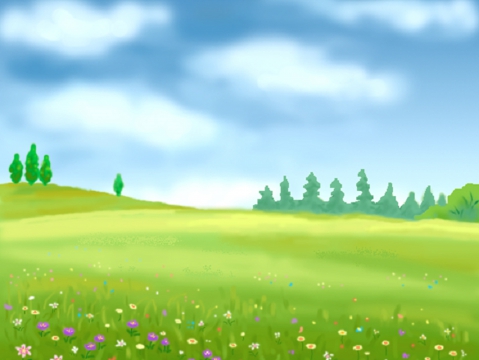 Решение проблемного вопроса
Почва является средой обитания для животных, растений, грибов, бактерий.

2. В почве имеются условия для жизни: воздух, вода, пища.

3. Живые организмы приспособились к жизни в почве.
Может ли быть почва средой обитания?
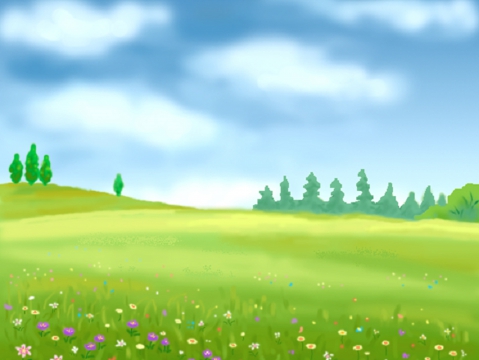 Система оценивания на уроке «В сказочном царстве, почвенном государстве…»
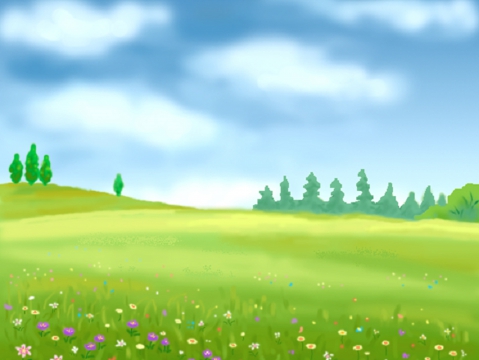 Выбери  и создай свою мини-сказку:
«Почва - кормилица»
«Подземные жители»
«Почва – особое природное тело»
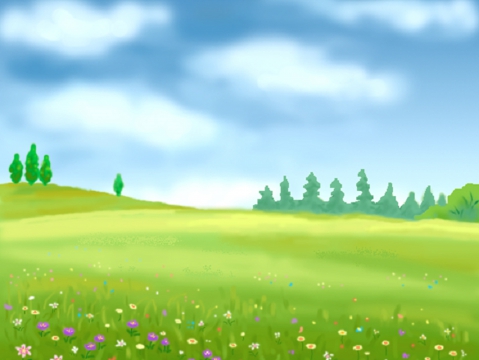 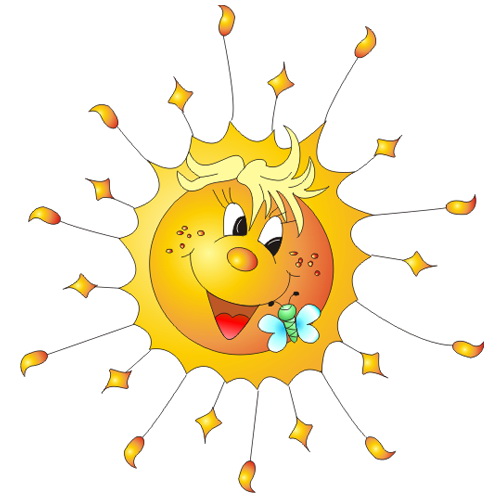 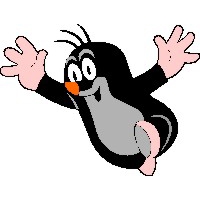 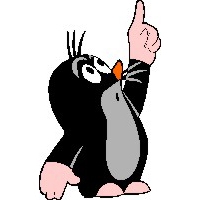 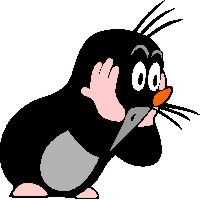 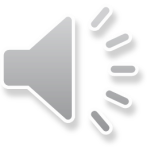 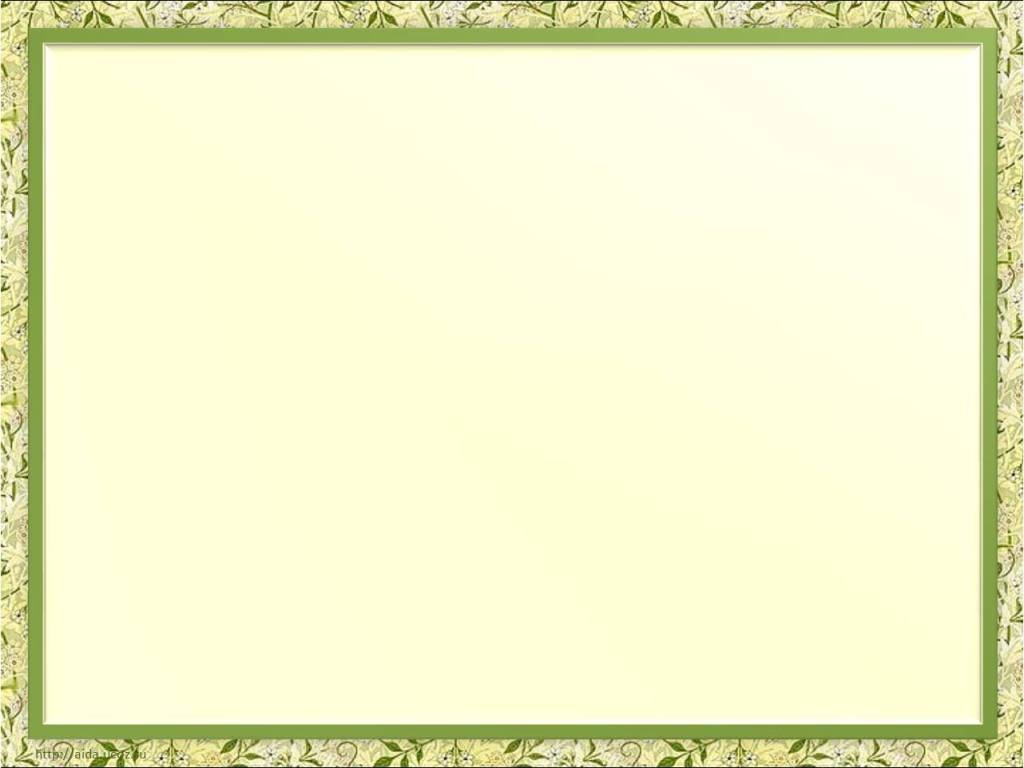 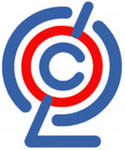 Наиболее актуальные вопросы для любого учителя и школы:
Как обучать?
С помощью чего учить?
Как проверить достижение новых
 образовательных результатов?
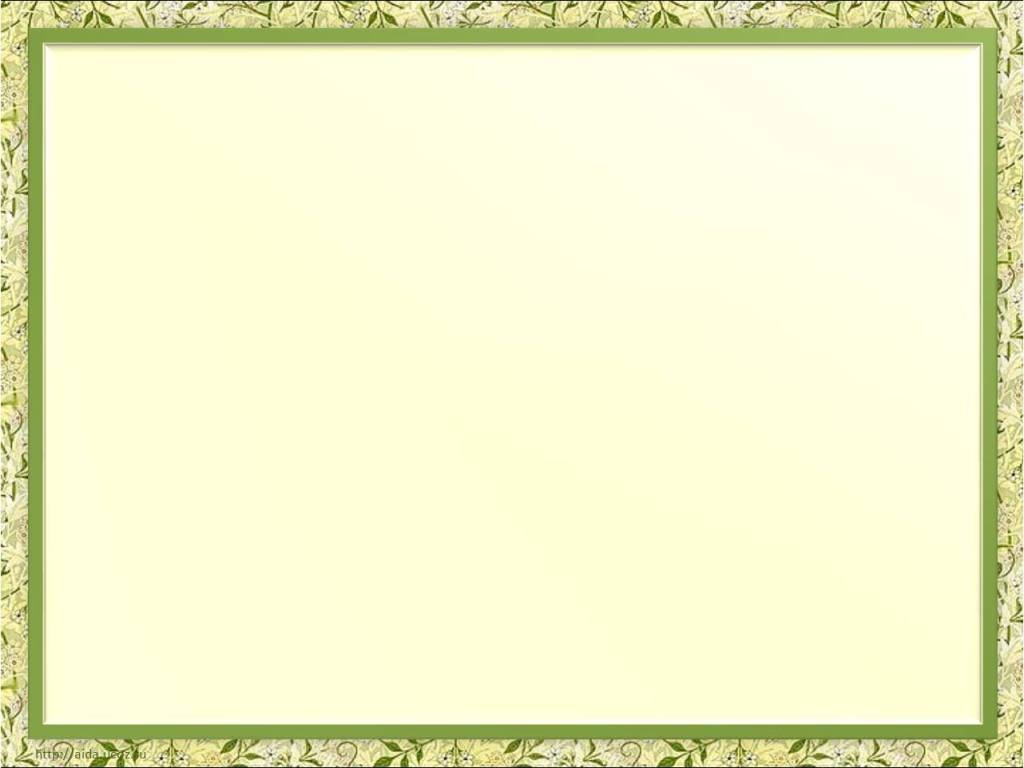 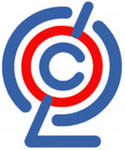 Хоть выйди ты не в белый свет,
               А в поле за околицей,-
               Пока идёшь за кем- то в след,
                Дорога не запомнится.
               Зато, куда б ты ни попал
               И по какой распутице,
               Дорога та, что сам искал,
               Вовек не позабудется.
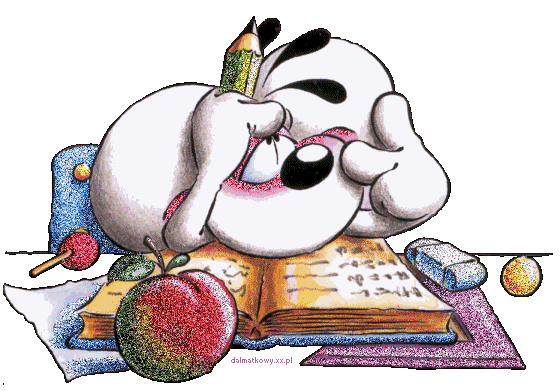